حرف( م ) في وسط الكلمة
م
مـ    ـمـ    ـم    م
حرف( م ) في وسط الكلمة
ـمـ
ـمَـ      ـمُـ       ـمِـ
حرف( م ) في وسط الكلمة
ـمَـ
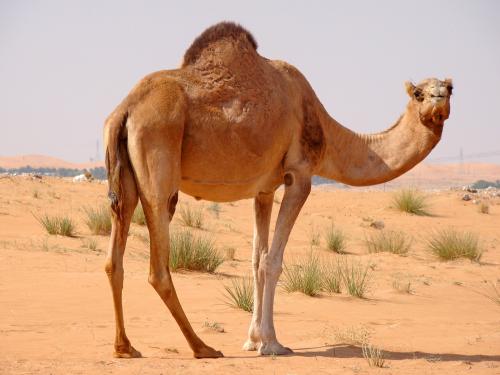 جمَل
حرف( م ) في وسط الكلمة
ـمِـ
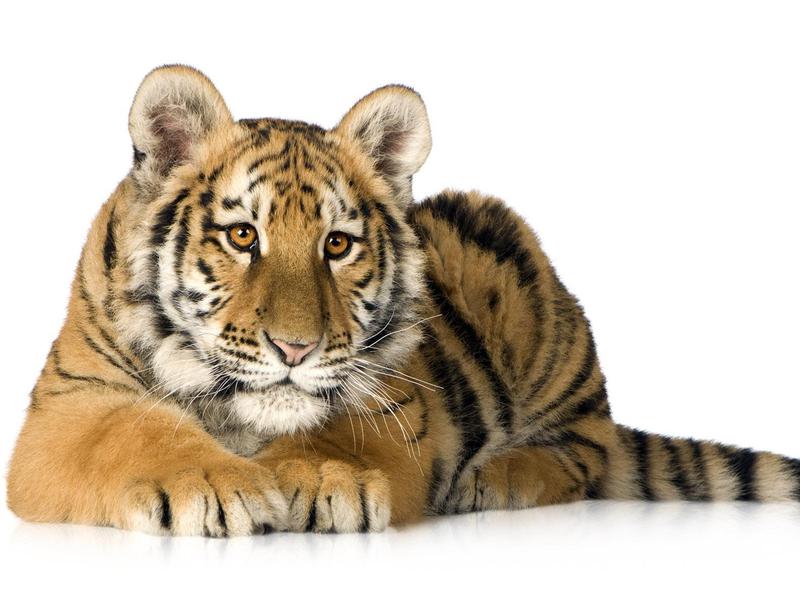 نمِـر
حرف( م ) في وسط الكلمة
ـمُـ
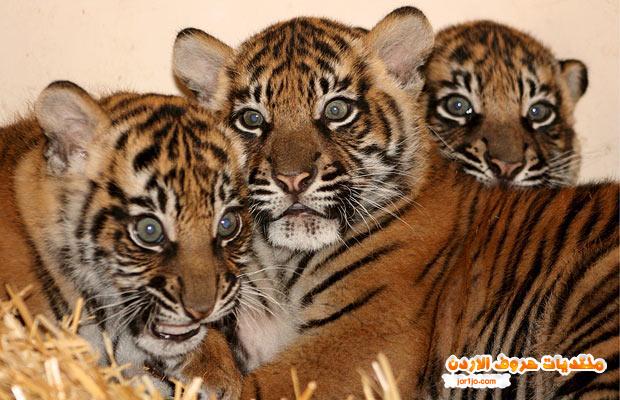 نُـمُـور
ـا
مَـ
ا
ـو
مُـ
و
مِـ
ـي
ي